Music 1: Exploring music
Stocking our Musical Toolbox
Harmony, Texture, Timbre, Form
Reviewing Melody, Rhythm, and Western Art Music
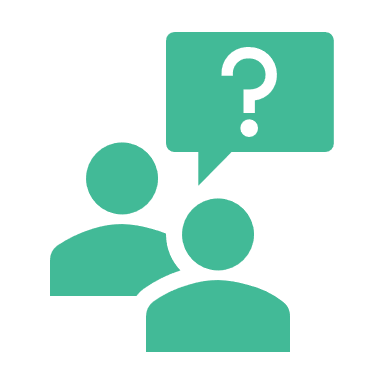 With the person to your right (or behind you), look over your notes from last week on Western Art music, melody, and rhythm. 
Come up with one concept that was new and/or interesting to you and one concept that you found challenging.
Today we’ll be asking…
How can we listen for timbre, texture, and form in music?
What are some of the ways that individual sounds are organized  to create music?
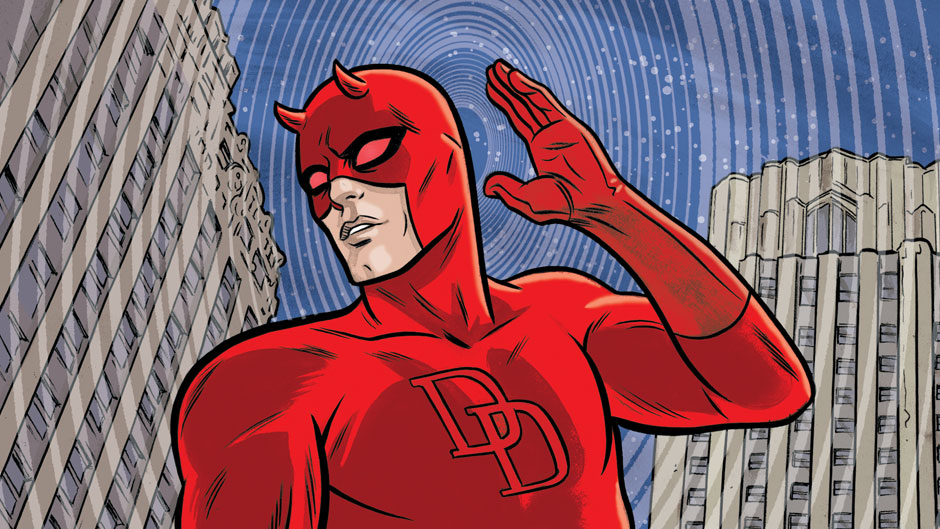 Elements of Music | Harmony
Harmony: the sounding of two or more pitches at the same time

Consonant: harmonies that sound pleasing 

Dissonant: harmonies that sound harsh or clash

What count as consonant and what counts as dissonant can be different to different cultures (for example, the tritone)
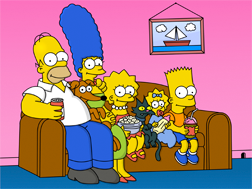 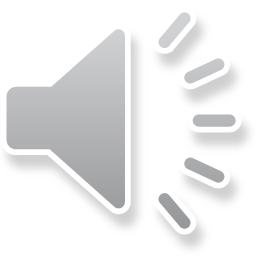 Elements of Music | Harmony
Chord: three or more pitches that sound at the same time; built according to specific rules.  

Like with scales, you can have major and minor chords

Lots of Western music is built around chord progressions (or harmonic progressions), sequences of chords that move from stability to tension to stability
Elements of Music | Texture
Texture: the ways in which different musical parts fit together.

What are some of the “different musical parts” you can think of that make up a piece of music?
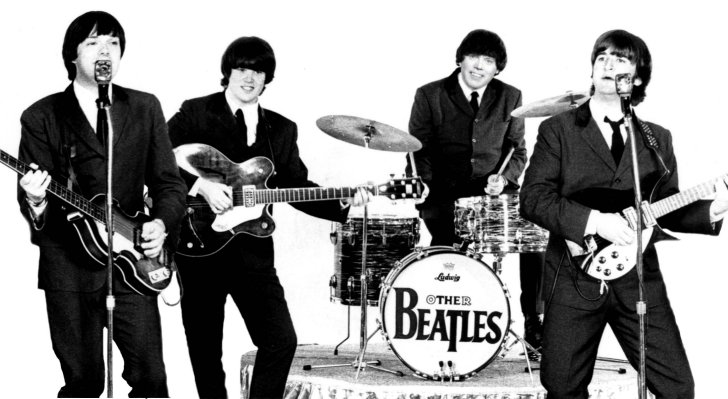 Elements of Music | Texture
Monophony:

	A single musical line without accompaniment.
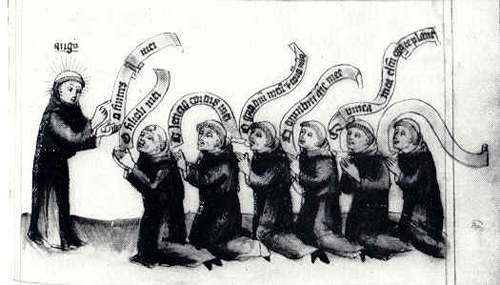 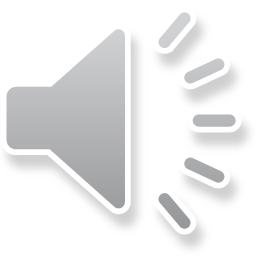 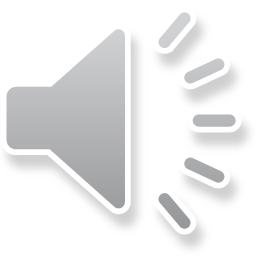 Elements of Music | Texture
Polyphony:

	Several independent lines sounding simultaneously.
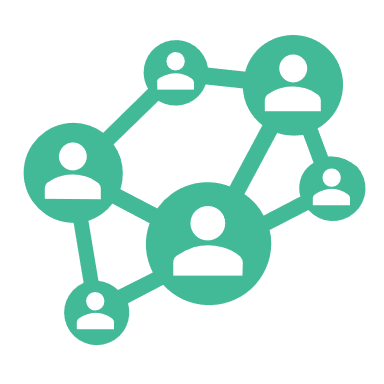 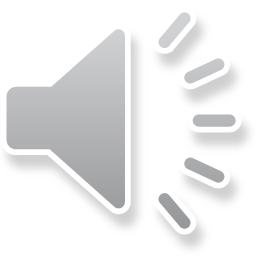 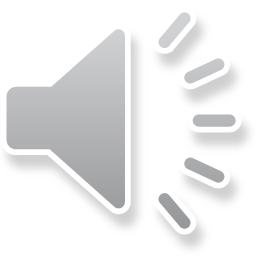 Elements of Music | Texture
Homophony: 

	Melody plus chordal accompaniment.
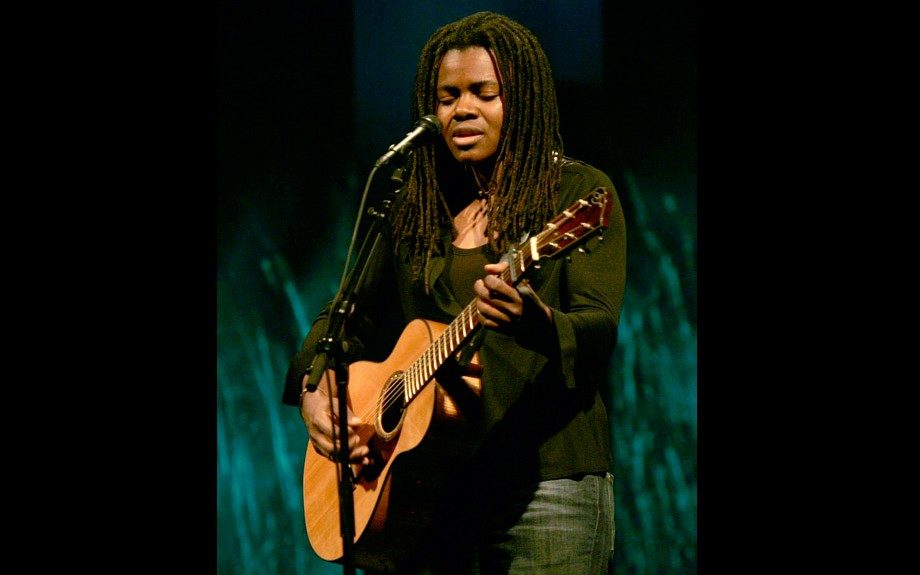 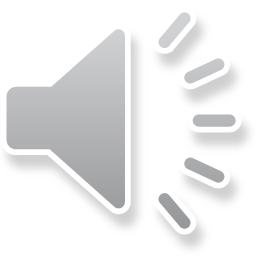 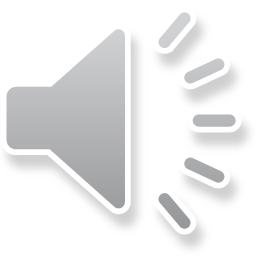 Elements of Music | Texture
Heterophony: 

	A single basic melody performed slightly differently by 	two or more performers.
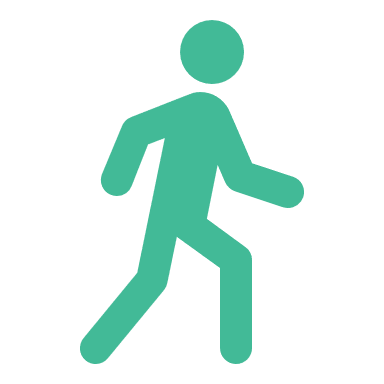 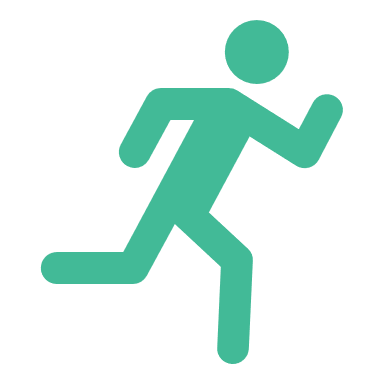 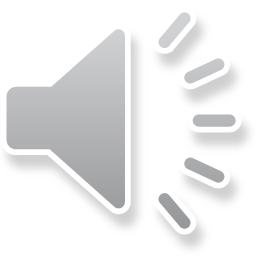 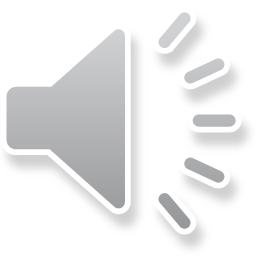 Elements of Music | Texture
Biphony: 

	Two separate lines, consisting of a melody and a drone.
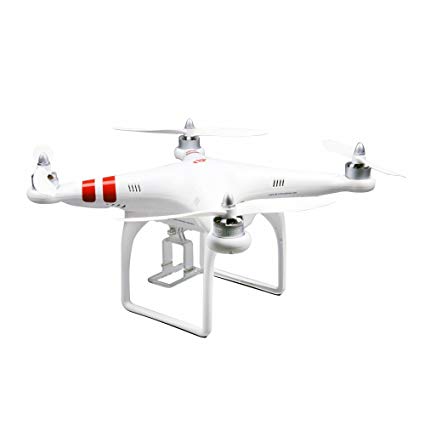 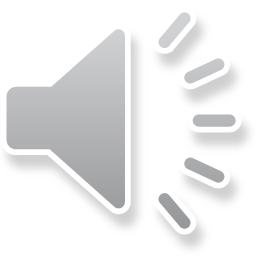 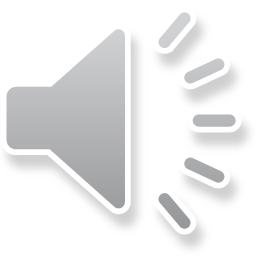 Elements of Music
Dynamics: the volume of a note or passage of music.
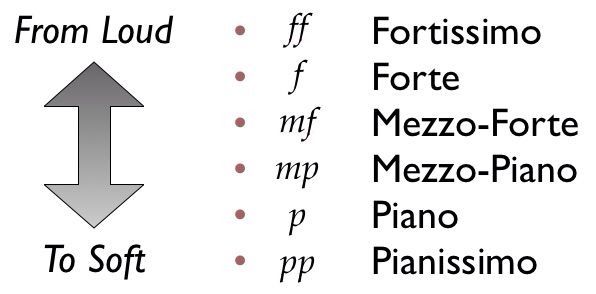 In Western Art music, Italian terms are used to indicate how loudly or softly to play.
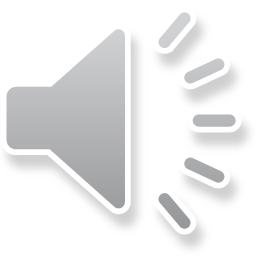 Elements of Music
Dynamics: the volume of a note or passage of music.
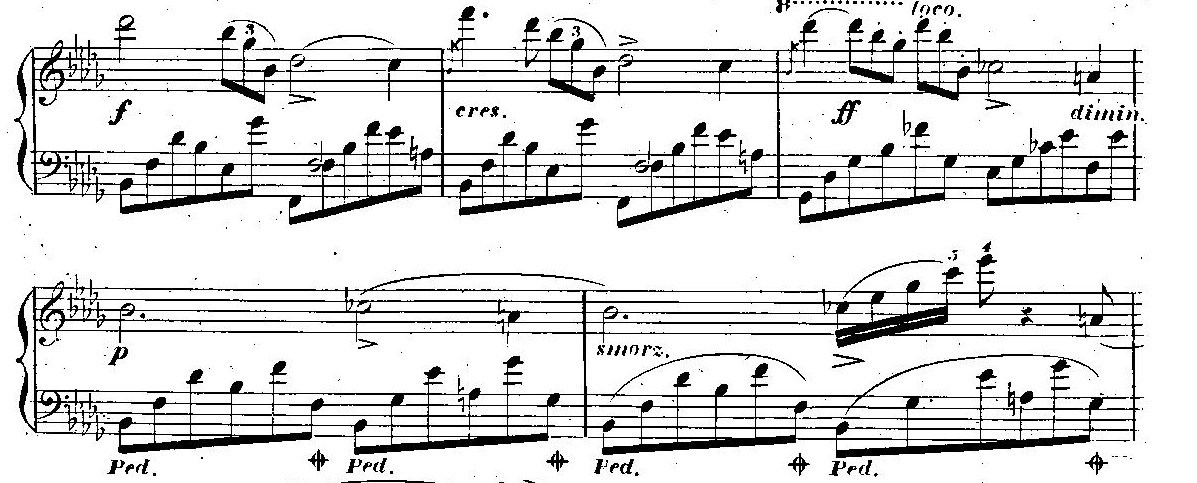 Elements of Music | Timbre
The particular sound or color of an instrument that makes it unique
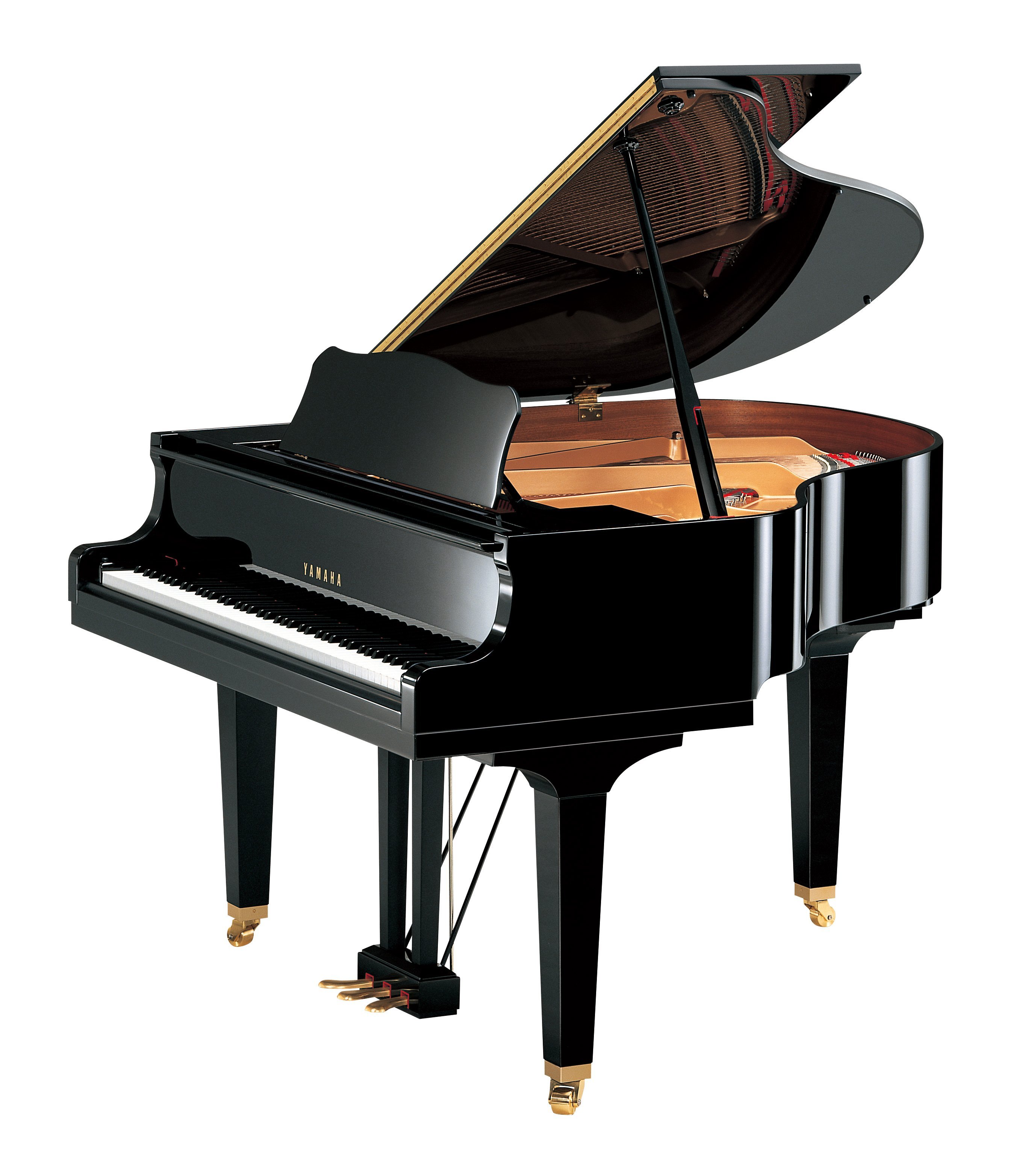 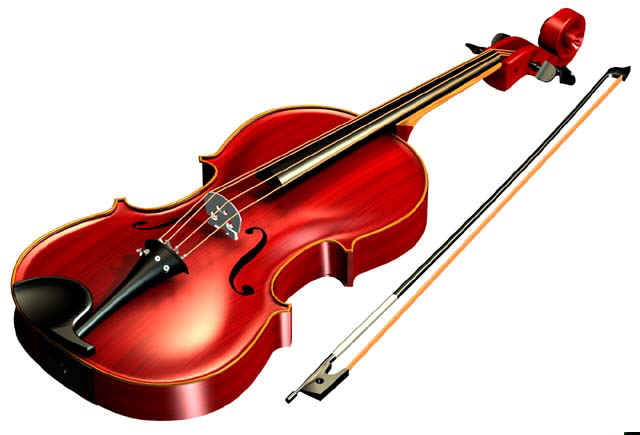 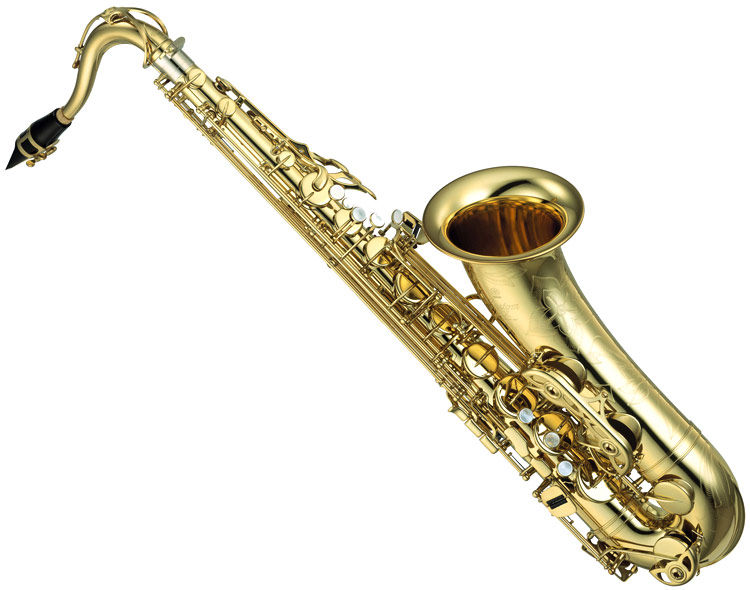 Elements of Music | Timbre
Musical instruments are classified in many different ways

The most common division in the West includes:

Strings
Woodwinds
Brass
Percussion
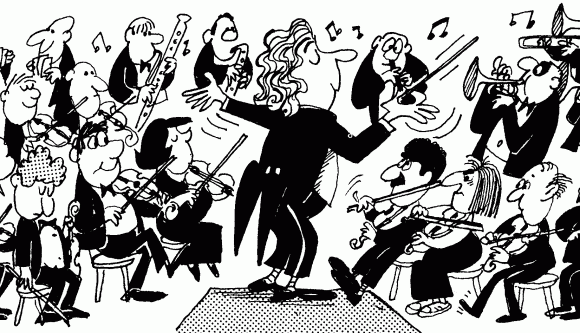 Elements of Music | Timbre
Musical instruments are classified in many different ways

Hornbostel and Sachs Classification System:

Chordophones
Aerophones
Membranophones
Idiophones
Electrophones
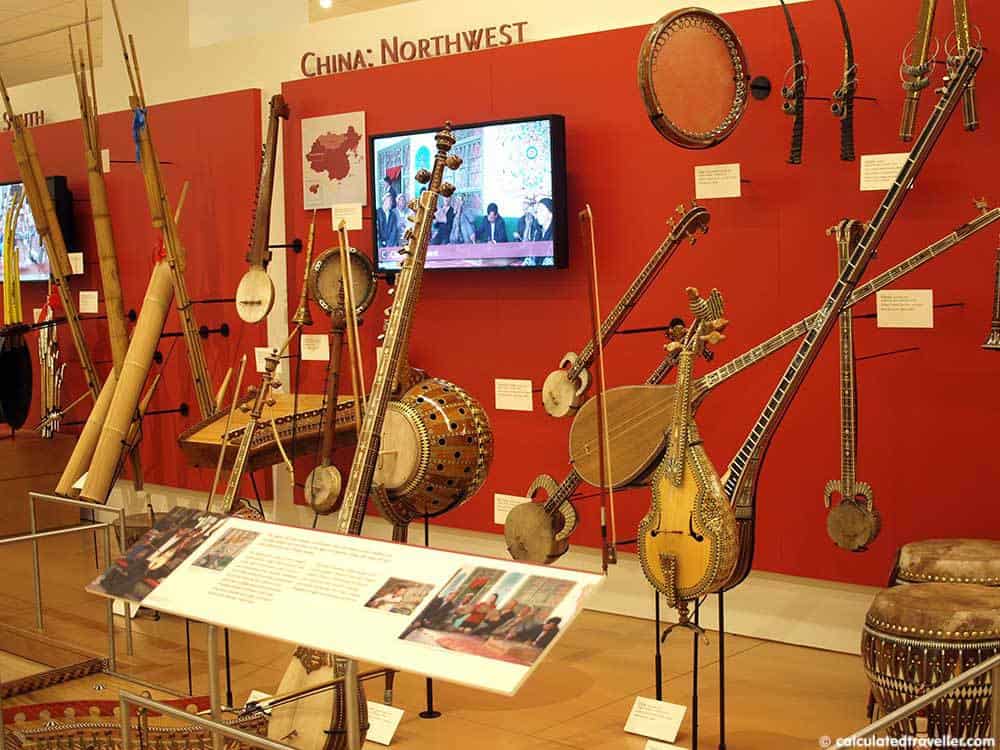 Elements of Music | Form
Form: the overall shape or structure of a piece of music.

Some examples: 
	- AABA (32 Bar Form)
	- 12-bar Blues
	- Binary
	- Ternary
	- Rondo
	- Sonata
	- Verse-Chorus
Elements of Music | Form
How is form different than genre?

Genre refers to a “type” or “kind” of music that is defined by many different things
Form refers specifically to how a piece of music is structured
A specific form can be associated with a genre, like verse-chorus with rock
Elements of Music | Form
Examples of Musical Genres in Western Art Music

	- Song
	- Symphony
	- Concerto 
	- Sonata 
	- Opera
	- Chamber Music 

There are forms within all of these genres!
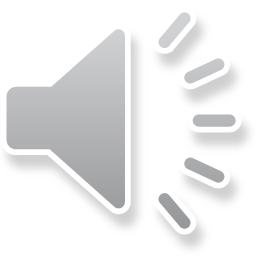